Проект бюджета Константиновского района на 2020 год и на плановый период 2021 и 2022 годов
Основа формирования проекта бюджета Константиновского района на 2020 год и на плановый период 2021 и 2022 годов
2
3
4
1
- Указ Президента Российской Федерации от 07.05.2018 № 204 «О национальных целях и стратегических задачах развития Российской Федерации на период до 2024 года».
- Прогноз социально-экономического развития Константиновского района на 2020-2022 годы (Постановлением Администрации Константиновского района от 30.06. 2019 года № 720)
- Основные направления бюджетной и налоговой политики Константиновского района на 2020-2022 годы (Постановление Администрации Константиновского района от 01.11.2019 № 998)
-Проект Областного закона «Об областном бюджете на 2020 год и на плановый период 2021 и 2022 годов
Особенности составления проекта  бюджета Константиновского района на 2020 год и на плановый период 2021 и 2022 годов
Бюджет сформированы с учетом изменений, внесенных в бюджетное и налоговое законодательство
Обеспечение реализации Указа Президента Российской Федерации от 07.05.2018 № 204 «О национальных целях т стратегических задачах развития Российской Федерации на период до 2024 года»
Параметры бюджета Константиновского района сформированы с учетом Плана мероприятий по росту доходного потенциала Константиновского района, оптимизации расходов бюджета Константиновского района и сокращению муниципального долга Константиновского района
Соблюдение условий в соответствии с заключенными соглашениями по предоставлению из областного бюджета дотаций на выравнивание бюджетной обеспеченности 
          
						                                                                                                              Предприятия
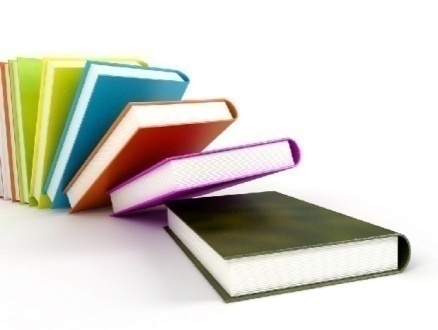 Основные направления бюджетной и налоговой политики Константиновского района на 2020-2022 годы
Утверждены Постановлением Администрации Константиновского района от 01.11.2019 № 998
)
Указ Президента Российской Федерации от 07.05.2018 № 204 «О национальных целях и стратегических задачах развития Российской Федерации на период до 2024 года».
Приоритетные цели:
Ключевые задачи;
-Обеспечение сбалансированности и устойчивости бюджетной системы
-Реализация Указов Президента РФ
-Экономический рост
Достижение целей социально-экономического развития Константиновского района
-Повышение уровня жизни граждан
Основные приоритеты Константиновского района
Обеспечение социального благополучия населения
Экономический рост
)
Пути реализации бюджетной политики

-рост собственных доходов
-стимулирование инвестиционной активности
-эффективность и приоритизация бюджетных расходов
-инвестирование в человеческий капитал
-сбалансированность бюджетов поселений
Меры, принимаемые для обеспечения сбалансированности бюджета Константиновского района
План мероприятий по росту доходного потенциала  Константиновского  района, оптимизации расходов бюджета Константиновского района и сокращению муниципального долга Константиновского района до 2024 года, утвержденный распоряжением Администрации Константиновского района от 10.06.2019 № 212
 
Контроль за качественным и своевременным принятием местных бюджетов
 
Внутренний муниципальный финансовый контроль
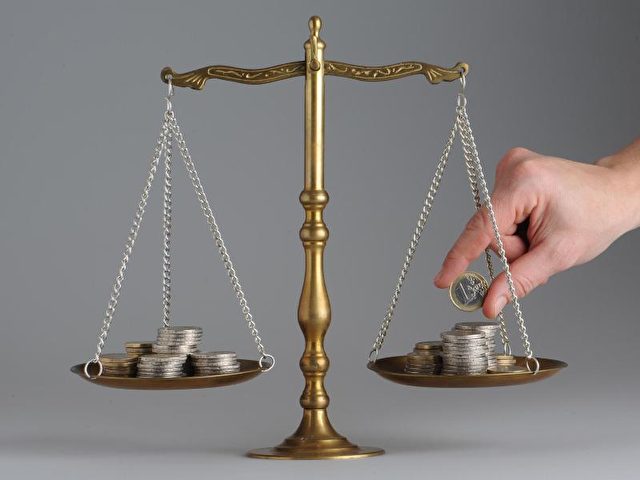 ПОКАЗАТЕЛИ ПРОГНОЗА СОЦИАЛЬНО-ЭКОНОМИЧЕСКОГО РАЗВИТИЯ КОНСТАНТИНОВСКОГО РАЙОНА
ПОКАЗАТЕЛИ ПРОГНОЗА СОЦИАЛЬНО-ЭКОНОМИЧЕСКОГО РАЗВИТИЯ КОНСТАНТИНОВСКОГО РАЙОНА							млн. рублей
Основные характеристики проекта бюджета Константиновского района на 2020-2022 годы						(тыс. рублей)
Основные параметры бюджета Константиновского района на 2020 год
СПК «Правда»
ООО «Стычное»
ГБ ПОУ РО КТАУ (КСХТ)
ФКУИК № 5 ГУФСИН России по Ростовской области
ОМВД России по Константиновскому району
Крупнейшие налогоплательщики Константиновского района
Собственные доходы бюджета муниципального района и консолидированного бюджета Константиновского района							тыс. рублей
Структура налоговых и неналоговых доходов бюджета Константиновского района в 2020 году, диаграмма
Динамика поступлений налога на доходы физических лиц в бюджет Константиновского района					тыс. рублей
Динамика поступлений налогов на совокупные доходы в бюджет Константиновского района							тыс. рублей
Динамика поступлений государственной пошлины в бюджет Константиновского района							тыс. рублей
Динамика поступлений акцизов на нефтепродукты в бюджет Константиновского района							тыс. рублей
Безвозмездные поступления из областного бюджета					тыс. рублей
Основные приоритеты и подходы к формированию расходовбюджета Константиновского района на 2020-2022 годы
Исходные данные на 2019 и 2020 годы – утвержденные ассигнования в Решении Собрания депутатов Константиновского района от 24.12.2018 № 230 «О бюджете Константиновского района на 2019 год и на плановый период 2020 и 2021 годов», на 2022 год - бюджетные ассигнования 2021, установленные эти решением
Основной приоритет-достижение национальных целей развития посредством реализации региональных проектов в соответствии с Указом Президента Российской Федерации от 07.05.2018 № 204 «О национальных целях т стратегических задачах развития Российской Федерации на период до 2024 года»
Индексация размеров оплаты труда работников муниципальных учреждений, органов местного самоуправления, отраслевых (функциональных) Администрации Константиновского района на прогнозный уровень инфляции с 1 октября 2020 года на 3,8 процента, с 1 октября 2021 года на 4,0 процента и с 1 октября 2022 года на 4,0 процента.
Увеличение расходов на заработную плату в связи с доведением минимального размера оплаты труда до величины прожиточного минимума трудоспособного населения с 1 января 2020 год до 12 130 рублей, на 2021 и 2022 годы предусмотрен уровень 2020 года
Принятие мер по недопущению снижения достигнутых ранее показателей уровня оплаты труда категорий работников социальной сферы, определенных в указах Президента Российской Федерации 2012 года, а также сохранению уровня, установленного в этих указах.
Динамика расходов бюджета Константиновского района							тыс. рублей
Структура расходов по разделам бюджетной классификации (%)
*Утвержденный бюджет
Расходы бюджета Константиновского района в 2020 году   1 240 299.3 тыс.рублей
Расходы на реализацию национальных проектов						тыс.рублей
Расходы бюджета Константиновского района, формируемые в рамках программ Константиновского района,  непрограммные расходы							тыс.рублей
*Утвержденный бюджет Константиновского района
тыс.рублей
тыс.рублей
Доля муниципальных программ в общем объеме расходов запланированных на реализацию муниципальных программ Константиновского района на 2019 г           тыс. руб
Расходы бюджета Константиновского района на образование в 2020-2022 годах
Структура расходов бюджета Константиновского района на образование в 2020-2022 годах
Структура расходов бюджета Константиновского района на образование в 2020-2022 годах							тыс.руб.
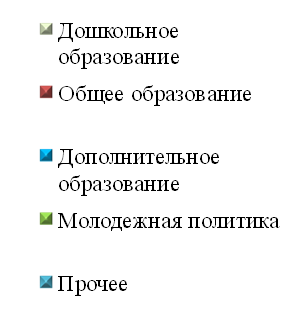 Структура расходов по разделу «Культура, кинематография» на 2020 год и на плановый период 2021 и 2022 годов
Районные мероприятия в сфере культуры на 2020 год  111,4 тыс. рублей, 2021 и 2022 годы- 111,4 тыс.рублей, в т.ч.
Расходы бюджета Константиновского района на здравоохранение в 2020-2022 годах
Расходы бюджета Константиновского района на здравоохранение в 2020-2022 годах   								тыс.руб.
Расходы бюджета Константиновского района на социальную политикув 2019-2022 годах							тыс.руб.
Структура расходов бюджета Константиновского района на социальную политику в 2020 году
Меры социальной поддержки отдельных категорий граждан – 467504,4 тыс. рублей
Около 10 тыс. человек, из них:
Ветераны труда 1689 человек
Труженики тыла 132 человек
Граждане, пострадавшие от политических репрессий 40 человека
Ветераны труда Ростовской области 467 человек
Граждане, работающие и проживающие в сельской местности 2114 человек
Малоимущие семьи и одиноко проживающие граждане 5101 семей
РЕГИОНАЛЬНЫЙ ПРОЕКТ«Финансовая поддержка семей при рождении детей» в рамках национального проекта «Демография»
2020 год - 41910,1 тыс рублей,
2021 год -  42779,3 тыс рублей,
  2022 год - 33028,9 тыс рублей, 
из них:
ежемесячная денежная выплата на 188 детей       
                в размере 9 024 рубля, назначемая в случае рождения 
 после 31 декабря 2012 года третьего ребенка (родного,усыновленного) или последующих детей (родных,усыновенных) до достижения ребенком возраста  трех лет
региональный материнский капитал в размере 
121287 рублей на 450 малоимущих семей при рождении (усыновлении) третьего ребенка или последующих детей
2020 - 2022 годы  
 по 6017,9 тыс рублей
2020 год – 21534,6 тыс рублей,
2021 год – 21874,1 тыс рублей,
2022 год – 22410,0 тыс рублей
ежемесячная денежная выплата на полноценное питание беременных женщин из малоимущих семей, кормящих матерей и детей в возрасте до трех лет из малоимущих семей:
ежемесячная денежная выплата в связи 
с рождением
(усыновлением первого ребенка
 (160 детей)
ежемесячная денежная выплата в размере 873 рубля на 295 детей первого-второго года жизни из малоимущих семей
2020год –28,2 тыс рублей,
2021год – 29,3 тыс рублей,
2022год – 30,4 тыс рублей
2020 год - 10106,9 тыс рублей;
 2021 год - 10466,3 тыс рублей;
2020 год- 4222,5 тыс рублей;
2021 год- 4391,7 тыс рублей;
2022 год- 4570,6 тыс рублей
Меры социальной поддержки труженников тыла
Областной закон от 22.10.2004 № 163-ЗС «О социальной поддержке тружеников тыла»
2020 год – 145,4 тыс рублей,
2021 год – 148,2 тыс рублей,
2022 год – 151,2 тыс рублей
165 труженика тыла
бесплатное изготовление и ремонт зубных протезов
бесплатный проезд на территории Ростовской области независимо от места регистрации на всех видах городского пассажирского транспорта (кроме такси), на автомобильном транспорте общего пользования (кроме такси) пригородных и внутрирайонных маршрутов
бесплатный проезд на железнодорожном транспорте пригородного сообщения, на автомобильном транспорте пригородного межмуниципального и междугородного внутриобластного сообщений и оплата в размере 50 % стоимости проезда на водном транспорте пригородного сообщения
оплата 50 % стоимости лекарств
Меры социальной поддержки ветеранов труда и ветеранов труда Константиновского района
Областной закон от 02.10.2004 №175-ЗС «О социальной поддержке ветеранов труда»
Областной закон от 20.09.2007 № 763-ЗС
«О ветеранах труда Ростовской области»
1689 ветеранов труда
467 ветеранов труда
Ростовской области
2020 год – 17230,7 тыс. рублей,
2021 год – 17754,6 тыс. рублей,
2022 год – 18288,3 тыс. рублей
2020 год – 5334,3 тыс. рублей,
2021 год – 5492,5 тыс. рублей,
2022 год – 5657,3 тыс. рублей
бесплатное изготовление и ремонт зубных протезов
бесплатный проезд на территории Ростовской области независимо от места регистрации на всех видах городского пассажирского транспорта (кроме такси), на автомобильном транспорте общего пользования (кроме такси) пригородных и внутрирайонных маршрутов
бесплатный проезд на железнодорожном транспорте пригородного сообщения и на автомобильном транспорте пригородного межмуниципального и междугородного внутриобластного сообщений и оплата в размере 50 % стоимости проезда на водном транспорте пригородного сообщения в сроки действия сезонных тарифов
Компенсация в размере 50 %:
- расходов на оплату жилого помещения и коммунальных услуг;
- затрат на абонентскую плату за пользование услуг связи (телефон и радио)
Меры социальной поддержки граждан, пострадавших от политических репрессий
Областной закон от 22.10.2004 № 164-ЗС «О социальной поддержке граждан, пострадавших от политических репрессий»
40 граждан, пострадавших от политических репрессий
2020 год – 297,4 тыс. рублей,
2021 год – 307,0 тыс. рублей,
2022 год – 317,0 тыс. рублей
бесплатное изготовление и ремонт зубных протезов
бесплатный проезд на территории Ростовской области независимо от места регистрации на
всех видах городского пассажирского транспорта (кроме такси), на автомобильном
транспорте общего пользования (кроме такси) пригородных и внутрирайонных маршрутов
бесплатный проезд на железнодорожном водном транспорте пригородного сообщения и
автомобильном транспорте пригородного межмуниципального сообщения
компенсация расходов:
- на оплату жилого помещения и коммунальных услуг в размере 50 %;
- за установку телефона;
- стоимости проезда по территории РФ туда и обратно один раз в год
Социальное обслуживание граждан
на финансовое обеспечение выполнения Центром социального обслуживания граждан пожилого возраста и инвалидов муниципального задания будет направлено 
в 2020 году – 87067,4 тыс. рублей,
в 2021 году – 92637,7 тыс. рублей,
в 2022 году – 98957,4 тыс. рублей
Оценка потребности в услугах социальной сферы
Планируемое количество получателей социальных услуг в муниципальном учреждении «Центр социального облуживания граждан пожилого возраста и инвалидов Константиновского района» 2020 – 2022 по 1165 человек
Расходы по разделу «жилищно-коммунальное хозяйство» в 2019 – 2021 годах – 22610,6 тыс. рублей, из них:
Реализация мероприятий по формированию современной городской среды (Субсидии на реализацию мероприятий по формированию современной городской среды в части благоустройства общественных территорий)

22246,2 тыс. рублей, из них 2019 год – 10397,2 ты. рублей
На обеспечение жильем жителей района в 2020 – 2022 годах предусмотрено 36815,2 тыс. рублей
2020 – 2022 годы – 30772,5 тыс. рублей, в том числе 2020 год – 10257,5 тыс. рублей
Обеспечение жилыми помещениями детей-сирот и детей, оставшихся без попечения родителей -  12 семей

2020 – 2022 годы – 5343,7  тыс. рублей, в том числе 2020 год –2426,30 тыс. рублей
Обеспечение жильем молодых семей - 2 семьи

2020 – 2022 годы – 699,0 тыс. рублей, в том числе 2020 год – 233,0 тыс. рублей
Обеспечение жильем граждан, проживающих в сельской местности - 8 семей
Основные источники формирования доходов дорожного фонда Константиновского района						тыс.рублей
Направления расходов  дорожного фонда Константиновского района						тыс.рублей
Развития сельскохозяйственного производства и АПКв Константиновском районе на период 2019-2021 годов						тыс.рублей
Расходы на финансовое обеспечение деятельности аварийно-спасательного формирования на территории Константиновского района
Расходы на организацию и осуществление мероприятий по территориальной обороне и гражданской обороне, защите населения и территорий поселений от чрезвычайных ситуаций природного и техногенного характера на территории Константиновского районапредусмотрено по 111,0 тыс. рублей ежегодно
Расходы на реализацию мероприятий на создание системы обеспечения вызова экстренных оперативных служб по единому номеру «112»

- финансовое обеспечение деятельности единой дежурно-диспетчерской службы в 2020 году – 2479,9 тыс. рублей, в 2021 году – 2591,3 тыс. рублей, в 2022 году – 2705,8 тыс. рублей;
- мероприятия по созданию центра обработки вызовов системы - 112 Константиновского района - по 210,0 тыс. рублей ежегодно.
Объемы межбюджетных трансфертов бюджетам поселений на 2020-2022 годы